La Gran Contessa e il giurista  Luca Loschiavo (Università di Teramo)
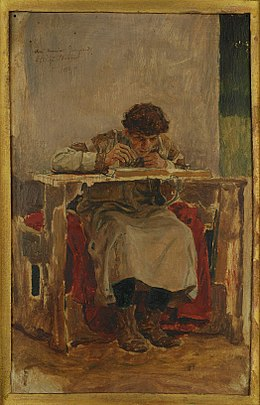 Il Chronicon di Burcardo di Ursperg (ca. 1220)
… A quei tempi [1125–1137] il magister Graziano raccolse in un’opera unica i canoni e i decreti che erano sparsi in vari libri e, aggiungendovi le opinioni autorevoli dei santi padri secondo convenienti principi, suddivise il suo lavoro in maniera abbastanza ragionevole. In quegli stessi tempi, anche il dominus Wernerius, su richiesta (ad petitionem) della contessa Matilde, rinnovò i libri delle leggi, che fino ad allora erano stati dimenticati e sui quali più nessuno aveva studiato, e li suddivise secondo il modo in cui a suo tempo li aveva compilati l’imperatore Giustiniano di divina memoria, aggiungendo qui e li poche parole. I quali libri contengono le Istituzioni del predetto imperatore, quasi principio e introduzione del diritto civile; gli editti dei pretori e degli edili curuli, che attribuiscono al diritto civile ragionevolezza e stabilità e che sono contenuti nel libro delle Pandette vale a dire nei Digesta; a questi si aggiunge poi il libro del Codice nel quale sono riprodotte le delibere degli imperatori; quarto anche il libro delle Autentiche che il predetto Giustiniano aggiunse per completare e correggere le leggi imperiali.
Il placito di Baviana – a. 1113
Nell’anno del Signore millecentotredici, nel mese di maggio … essendo presente la signora Matilda, per grazia di Dio duchessa e contessa, figlia del marchese Bonifacio, in località Baviana, e trovandosi con lei presenti anche Ubaldo giudice e Bono giudice, Alberto di Adigerio e Pietro giudici e Sigenfredo giudice e inoltre i causidici Varnerio di Bologna, Lamberto e Alberto … 
… la summenzionata signora contessa M. come udì tali cose e con il consiglio dei giudici, per mezzo di una bacchetta (per fustem) che teneva nelle sue mani, concesse a Sichelmo il diritto (misit bannum) sul predetto bene …
I territori canossiani
La rocca di Canossa
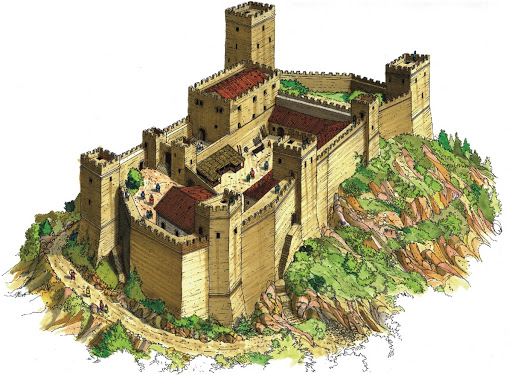 Il castello fu costruito da Adalberto Atto (bisnonno di Matilde) intorno al 940
Bonifacio (III) di Canossa (985 ?-1052)
Alla morte del padre Tedaldo 1007, Bonifacio si trova a reggere una imponente serie di territori messi insieme dai predecessori. 
Egli stesso prosegue la politica di rafforzamento della sua signoria con metodi che più d’uno giudica violenti (è soprannominato ‘il tiranno’). Sposta la ‘capitale’ a Mantova.
Con alcune azioni coraggiose si guadagna il favore dell’imperatore Corrado II il Salico che favorisce il matrimonio (in seconde nozze) con Beatrice di Lorena (1037). Con le proprietà che Beatrice porta in dote, la sua famiglia è tra le più potenti del continente. 
Mantiene buone relazioni con i papi dell’epoca (Leone IX), ma entra presto in contrasto con il nuovo imperatore Enrico III. Muore nel 1052, ucciso in un incidente di caccia.
Beatrice di Lorena (1019-1076)
Appartiene a una nobilissima famiglia (è cugina per parte di madre dell’imperatore Corrado II il Salico), terzogenita del duca di Lorena.
A 18 anni (1037) va in sposa a Bonifacio di Toscana. Avrà tre figli. Matilde è l’ultima (1046). A 33 anni rimane vedova (1052) e governa come reggente per il figlio minore che però muore poco dopo. 
Nel 1054 sposa Goffredo il Barbuto (duca di Lorena, vedovo e con un figlio) da tempo in urto con Enrico III (il nuovo imperatore). Nel 1055, Beatrice e Matilde (l’unica figlia rimasta) sono portate in ostaggio in Germania e trattenute per quasi un anno.
Morto Enrico III, nel 1056, Beatrice e si ricongiunge con Goffredo.  I Canossa si legano ancor più ai pontefici sposando la causa della Riforma. Nuovamente vedova nel 1069, mantiene da sola il governo sino alla morte (1076).
La giovinezza di Matilde
Nata a Mantova nel 1046, Matilde rimane l’unica figlia di Beatrice a 6 anni (1052). Viene educata con ogni cura. Conosce le arti, è capace di parlare più lingue e apprende le logiche e gli strumenti della politica internazionale (l’importanza del mecenatismo e dell’alleanza con i monasteri e i vescovadi).
Nel 1069 per volontà del patrigno sposa il fratellastro	 Goffredo il Gobbo (di Lorena) e lo segue al nord. Concepisce un figlio (una bambina) che però muore quasi subito (1071). In disaccordo con il marito, nel 1072 torna in Italia e affianca Beatrice nel governo sino alla morte di questa. 
Già da prima la signore di Canossa avevano scelto di appoggiare la causa della riforma della chiesa. Si erano legate, in particolare, al principale esponente di quel partito, Ildebrando di Soana che nel 1073 diviene papa col nome di Gregorio VII.
The Papal Revolution (1075)
…
8. Che solo il papa può disporre delle insegne imperiali.
9. Che tutti i prìncipi devono baciare i piedi del solo papa.
…
12. Che il papa può deporre gli imperatori.
…
19. Che il papa non deve essere giudicato da alcuno.
…
26. Che non è considerato cattolico chi è in disaccordo con la chiesa romana.
27. Che il papa può assolvere i sudditi dall’obbligo di fedeltà verso (i sovrani) iniqui.
Tra papato e impero
Nel 1076, due mesi prima della madre, Matilde aveva perso anche il marito (Goffredo viene assassinato). A 30 anni, si ritrova sola al governo di una gran parte dell’Italia proprio nel momento in cui la lotta per le investiture entra nella sua fase più acuta.
Nel 1077, quando Enrico IV scende in Italia per convincere il papa a revocare la scomunica, Gregorio chiede protezione a Matilde che lo accoglie nel castello di Canossa. 
Presto alle porte del castello arriva anche l’imperatore (in abiti da penitente). Enrico sa bene di essere più forte. Vuole però evitare lo scontro … e per questo si convince a chiedere il perdono e cioè – con espressione che da allora si è imposta nell’uso comune – ad
‘… andare a Canossa’
Nel castello di Canossa, 
a seguito di una difficile e tesa mediazione in cui Matilde e l’abate Ugo di Cluny giocano un ruolo fondamentale intercedendo per l’imperatore, 
Enrico ottiene la revoca della scomunica (non prima di aver sottoscritto una dichiarazione giurata di obbedienza al papa).
Il confronto con Enrico IV
Il conflitto è però lontano dall’essere risolto. Matilde continua ad appoggiare Gregorio VII e, nel 1079,  dona alla chiesa di Roma tutti i suoi domini italiani (mantenendone l’usufrutto). 
Infuriato, nel 1080, Enrico IV depone Matilde privandola dei suoi diritti di feudataria dell’impero. Lo stesso anno, l’imperatore nomina un antipapa (Clemente III - Ghiberto vescovo di Ravenna) e scende con l’esercito in Italia. Matilde reagisce: sotto le insegne di Gregorio VII, raduna il suo esercito e lo guida personalmente.
Viene però sconfitta (Volta Mantovana, 1080) e deve ritirarsi nei suoi domini appenninici. Gregorio VII le invia quale padre spirituale il canonista Anselmo da Lucca († 1086 a Polirone).
Per avere un erede …
L’avanzata di Enrico costringe Gregorio VII a lasciare Roma e a rifugiarsi a Salerno.
Matilde invece continua a resistere e in una nuova battaglia, vicino Modena nel 1084, riesce a prevalere sulle truppe imperiali.
Enrico prende tempo ma si prepara a tornare minacciosamente in Italia. Gregorio VII muore in esilio (1085) e gli succede Urbano II.
Matilde ritiene di doversi rafforzare e nel 1089 si decide a concludere un nuovo matrimonio. Matilde ha 44 anni ma, più che un marito, quel che vuole è un erede. 
La scelta cade sul giovane Guelfo (un sedicenne destinato a ereditare il ducato di Baviera). È però un tragico errore. Non ci sarà alcun erede e il matrimonio viene annullato 6 anni dopo.
La resa dei conti
Matilde cerca allora alleati importanti in Italia e prova a sobillare i figli dell’imperatore perché si ribellino al padre.
Nel 1090 Enrico si decide a una nuova discesa in Italia deciso a riprendere il controllo sul papato e su Matilde. Giunto a Mantova, assedia la città. Matilde cerca di assicurarsi la fedeltà degli abitanti con dei privilegi. Enrico però promette di più e i Mantovani tradiscono la loro signora che si arrocca nei suoi castelli sugli Appennini. La situazione è grave e Matilde è chiamata a decidere se arrendersi o combattere.
Fidando nella lealtà dei suoi feudatari sceglie di combattere (1092). Sui monti l’imponente esercito imperiale è in forte difficoltà. Enrico alla fine sceglie di ritirarsi … subito le città padane si decidono a ribellarsi all’imperatore.
Gli ultimi anni
Enrico IV muore nel 1106 ma già l’anno prima il figlio Enrico V l’aveva costretto a rinunciare al potere.
Il nuovo imperatore prosegue la politica antipapale e continua a investire nuovi vescovi. Nel 1111, sceso in Italia con un esercito imponente, Enrico V si fa incoronare a Roma. Matilde questa volta non può opporsi e quando, rientrando in Germania, Enrico si ferma per incontrarla nel castello di Bianello e si giunge a una riconciliazione formale. 
Matilde governa ancora sino alla morte che arriva nel 1115 quando ha 69 anni. 
Pochi anni prima Matilde incontra Irnerio e gli rivolge la famosa petitio.
Il segreto di Matilde
Donna, per lo più sola – nonostante due matrimoni – e senza nemmeno un erede, Matilde ha tenuto il potere per 40 anni. 
È un unicum nella storia … non solo in quella medievale. Come si spiega ?  
Come mai nemmeno l’imperatore è riuscita  a piegarla ?
Come mai nessuno dei suoi vassalli ha provato a rovesciarla e anzi – nell’ora più buia – tutti le si sono stretti intorno e l’hanno seguita in battaglia ?
Matilde ha imparato molto dalla madre Beatrice.
Il placito di Marturi (a. 1076)
Il monastero di S. Michele agisce in rivendica contro Sigizione da Firenze per riavere alcuni beni e produce un documento (chartula) da cui risultava che i medesimi beni erano stati ceduti al predetto monastero dal marchese Ugo di Toscana. Al documento Sigizio oppone il possesso quarantennale che suo padre e lui hanno avuto ininterrotto. Il monastero eccepisce di poter provare con testimoni che, durante quel periodo, gli abati avevano provato in due occasioni a esperire l’azione di rivendica rivolgendosi al marchese Bonifacio e quindi al duca Goffredo e rimanendo però inascoltati.
Il giudice Nordilo, considerata la norma del Digesto secondo cui ‘il pretore accorda la restitutio in integrum a coloro che non abbiano potuto ottenere udienza dal magistrato’ (D. 4.6.26), rimette nei termini il monastero e accoglie l’istanza di rivendica.
Il placito di Garfagnolo (1098)
L’abate del monastero di S. Prospero accusa certi ‘uomini di Valle’ di detenere ingiustamente alcune terre del monastero.   Il giudice Ubaldo di Carpineti esamina la questione e sulla base di tre testimonianze giurate uomini, reintegra la chiesa nel possesso. 
I ‘valligiani’ fanno appello alla contessa Matilde la quale impone ai giudici Bono di Nonantola e lo stesso Ubaldo di riaprire il giudizio per deciderlo in base all’esito di un duello giudiziario tra le parti.
Gli avvocati del monastero si oppongono al duello allegando documenti di proprietà e norme giustinianee (del Codice e delle Istituzioni). Ma i giudici respingono le obiezioni e impongono il duello. Pur di non procedere col duello la chiesa si offre di rinunciare alle terre contese. Gli uomini di Valle però rifiutano l’offerta. 
Il duello si trasforma in una rissa e nessuna sentenza viene emessa.
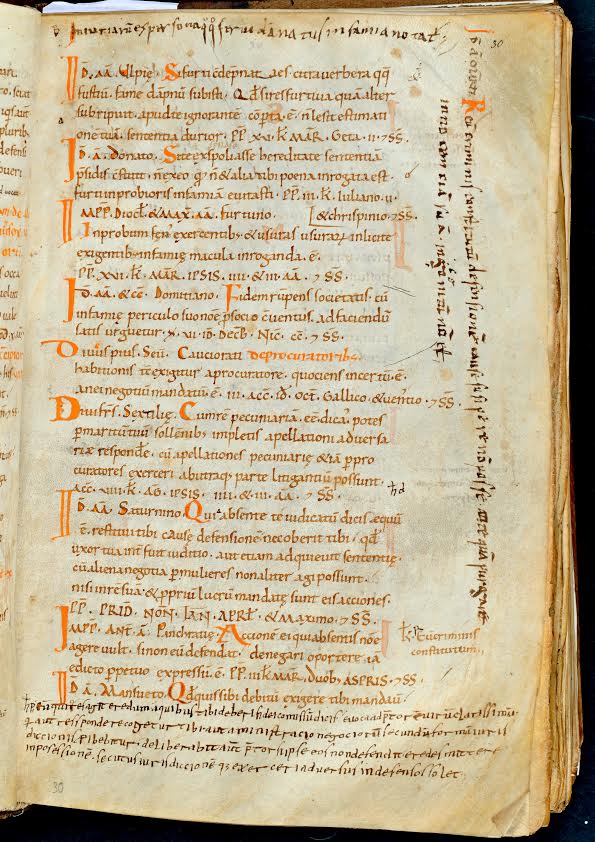 Ms. Pistoia, Archivio Capitolare, C. 106
Codex epitomatus 
(post 1050)
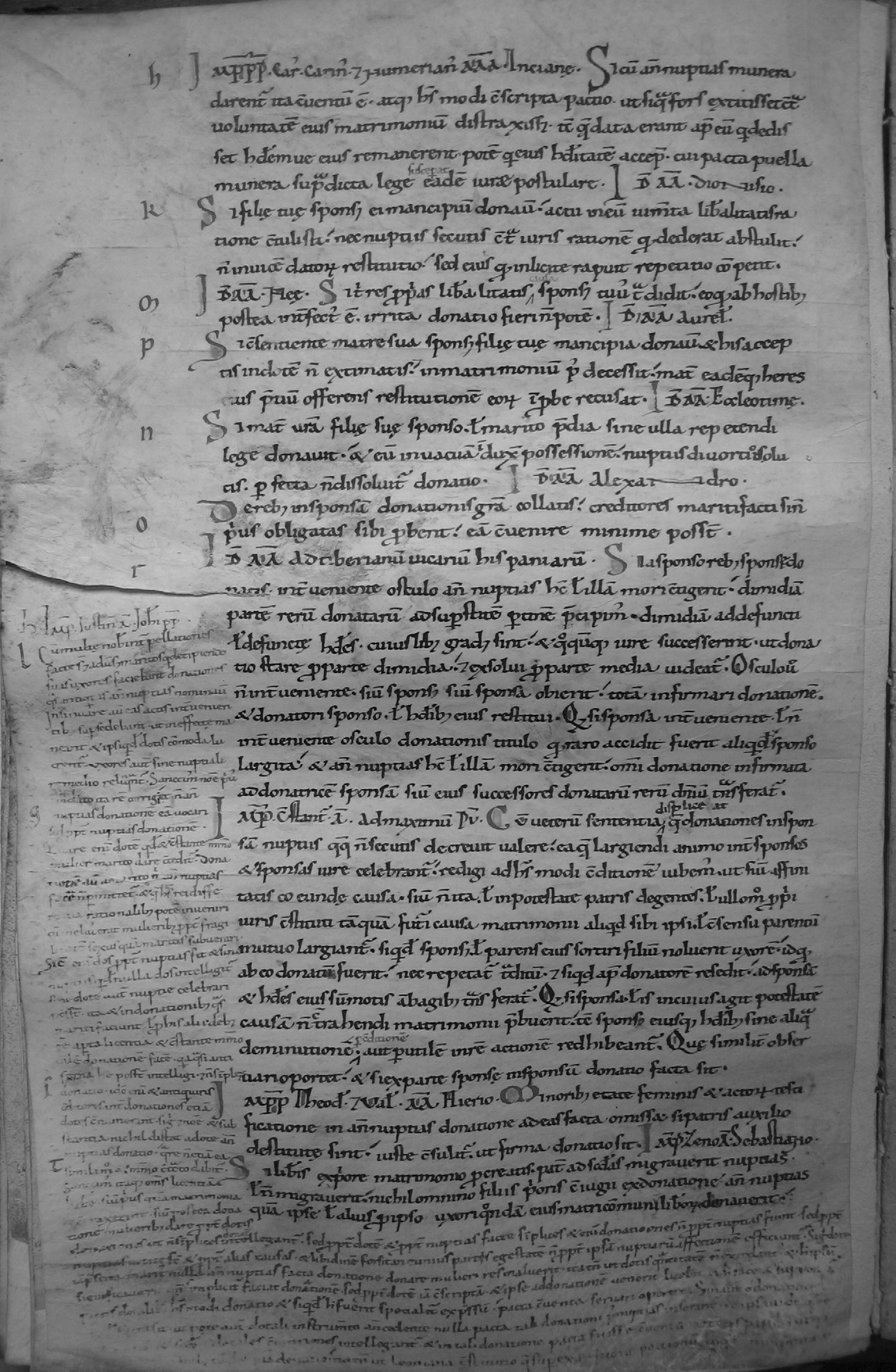 Ms. Pesaro, 
Bibl. Oliveriana, 
ms. 26
(1090-1120)